Definition of Motor Vehicle
Matthew Channon	
PhD Candidate in Motor Insurance, University of Exeter, UK.  
 mc438@exeter.ac.uk
Definition in 6th Motor Insurance Directive
‘vehicle’ means any motor vehicle intended for travel on land
propelled by mechanical power, 
but not running on rails, and any trailer, whether or not coupled;
Does not examine ‘use’ of the vehicle 
Does not define ‘land’ i.e. public or private? 
Differences in languages, ‘use of vehicles’ in English version, ‘Circulation’ used in French version , slightly different meanings
Difficulties with the Directive Definition
Damijan Vnuk v Zavarovalnica Triglav C-162/13
Facts: Tractor and trailer in Slovenia crashes into ladder on a private farm. 
ECJ: 
Compulsory insurance covers for any vehicle 
As long as its use is consistent with the normal function of the vehicle 
Also covers Private Land
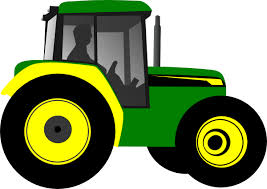 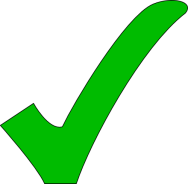 Vehicles Which Require Coverage
Huge announcement from Commission in an impact assessment of Vnuk 
It is very likely that there will be some change 
‘Traffic’ is an option they are considering 
Also ‘areas where the public has access in accordance with national law’ is being discussed rather than private land 
Also ‘autonomous vehicles’ are considered as Motor Vehicles according to the Commission
Major Update from EU Commission 08/06/2016
It is important to note that under Art 5 (2) of Consolidated Directive, MS can derogate, for example:
Derogation
Section 185 Road Traffic Act 1988: 
“a mechanically propelled vehicle intended or adapted for use on roads”
Can include:
 ‘Disability Scooter’  (Croitoru v CPS)
‘Trials bike’ (Smith v McCracken) 

Use on a ‘Road’ or ‘other public place’- Therefore not private land
Definition in the UK
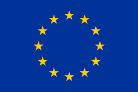 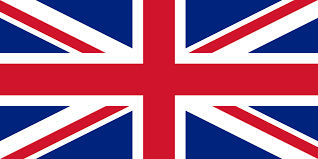 UK and EU Comparison
All vehicles provided use is consistent with normal function





Both public and private land
-Motor Cars 
-Motor Cycles
-Lorries
-Buses (Public Transport)
Only ‘Roads’ and other public places
Vnuk is unpopular  amongst many in the UK

“This is clearly a bonkers ruling” Dailymail

Currently clear breach of EU Law by the UK 

UK Insurance v Holden : “all I can do is to say that in my judgment …(UK Law) is incompatible with Article 3 (1) of the Third Directive as interpreted by the ECJ in Vnuk ”

Although this may be of limited relevance in UK on 24 June 2016 if the UK votes to leave the EU
UK Breach of EU Law ?
Has the ECJ in Vnuk gone too far? 
Should we have a clear new 7th Directive or amend the existing one to make the law clearer?
Questions to Consider
Thankyou